Инклюзивное образование в условиях современной школы
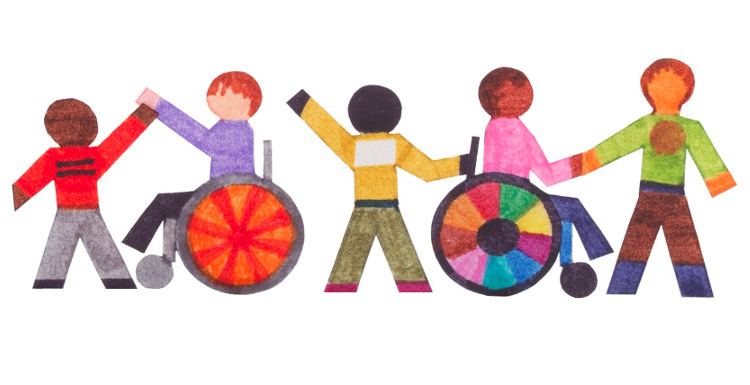 «Образование – право каждого человека, имеющее огромное значение и потенциал.
 На образовании строятся принципы свободы, демократии и устойчивого развития… 
нет ничего более важного, никакой другой миссии, кроме образования для всех…»
Кофи Аннан. 1998
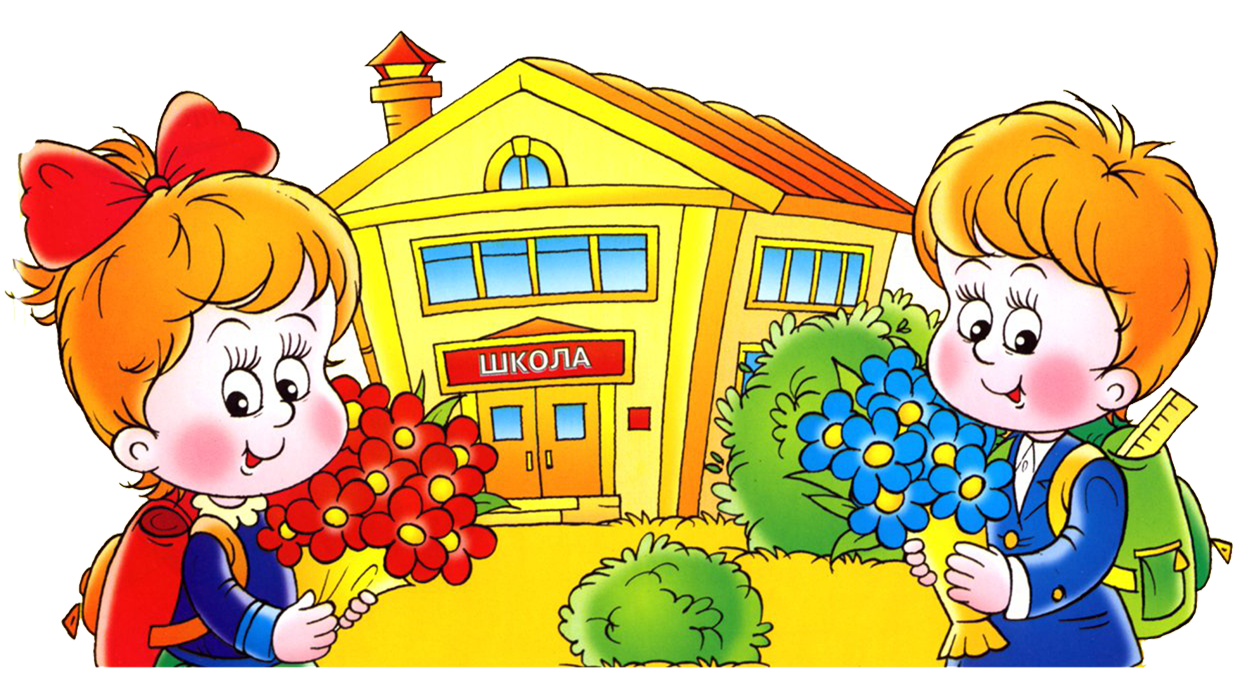 Инклюзивное (включающее) образование 
базируется на восьми принципах:
ценность человека не зависит от его способностей и достижений;
каждый человек способен чувствовать и думать;
каждый человек имеет право на общение и на то, чтобы быть услышанным;
все люди нуждаются друг в друге;
подлинное образование может осуществляться только в контексте реальных взаимоотношений;
все люди нуждаются в поддержке и дружбе ровесников;
для всех обучающихся достижение прогресса скорее в том, что они могут делать, чем в том, что не могут;
разнообразие усиливает все стороны жизни человека.
Включение – это не интеграция:
включение – это больше, чем интеграция;
молодые люди учатся вместе в обычной школе;
специалисты приходят помогать детям;
обычные школы изменяются;
внимание на возможности и сильные стороны ребенка;
молодые люди воспринимают человеческие различия как 
обычные;
молодые люди получают возможность жить вместе с 
родителями;
молодые люди получают полноценное и эффективное 
образование  для того, чтобы жить полной жизнью;
взгляды и мнения молодых людей становятся важными для 
окружающих.
Включение – это:
НЕТ специализированных классов в обычной средней 
школе;
НЕТ обучения ребенка в средней школе без необходимой 
поддержки;
НЕТ присутствия детей 1-2 часа в день в средней школе
НЕТ закрытых учреждений интернатного типа.
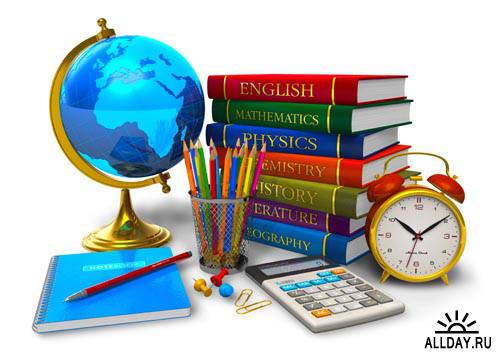 Основные принципы инклюзии.    Инклюзивные сообщества:
Быть инклюзивным – означает искать пути для всех детей, быть вместе во время обучения (включая детей с инвалидностью).
Инклюзия – это принадлежность к сообществу (группе 
друзей, школе, тому месту, где живем)
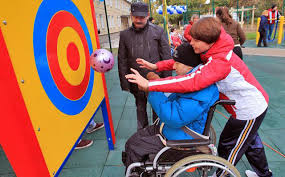 Правила инклюзивной школы:

 все ученики равны в школьном сообществе;
 все ученики имеют равный доступ к процессу обучения в 
течение дня;
 у всех учеников должны быть равные возможности для 
установления  и развития важных социальных связей;
 планируется и проводится эффективное обучение;
 работники, вовлеченные в процесс образования, обучены
стратегиям  и процедурам, облегчающим процесс включения,
 т.е.  социальную интеграцию среди сверстников;
 программа и процесс обучения учитывает потребности
 каждого  ученика;
 семьи активно участвуют в жизни школы.
Принципы формирования индивидуальной 
программы обучения:
подходит для всех учеников (не только для учеников с инвалидностью);
   служит средством приспособления к широкому кругу возможностей ученика;
   является способом выражения, принятия и уважения индивидуальных особенностей обучения;
   применима ко всем составным частям программы и к привычной манере поведения в классе;
  является обязательной для всех работников, вовлеченных в процесс обучения;
  составлена с целью повышения успешности ученика.
Обычный учитель может быть 
успешен при условии, если:
он достаточно гибок;
  ему интересны трудности и он готов пробовать разные 
подходы;
  он уважает индивидуальные различия;
  он умеет слушать и применять рекомендации членов 
коллектива;
  он чувствует себя уверенно в присутствии другого взрослого 
в классе;
  он согласен работать вместе с другими учителями в одной 
команде...
Результаты инклюзии:
у учеников есть возможность активного и постоянного 
участия во всех мероприятиях общеобразовательного процесса;
 адаптация как можно менее навязчива и не содействует
 выработке стереотипов;
 мероприятия направлены на включение ученика, но 
достаточно для него сложны;
 индивидуальная помощь не отделяет и не изолирует ученика;
 появляются возможности для обобщения и передачи навыков;
 педагоги общего и специального преподавания делят 
обязанности в планировании, проведении и оценке уроков;
 существуют процедуры оценки эффективности
Другие варианты обучения детей-инвалидов
Спецшколы и интернаты - ОУ с круглосуточным пребыванием 
обучающихся, созданные в целях оказания помощи семье в воспитании 
детей, формирования у них навыков самостоятельной жизни, 
социальной защиты и всестороннего раскрытия творческих 
способностей детей.
Коррекционные классы общеобразовательных школ - 
форма дифференциации образования, позволяющая решать задачи своевременной активной помощи детям с ограниченными возможностями здоровьяДомашнее обучение - вариант обучения детей-инвалидов, при котором преподаватели  ОУ   посещают ребенка и проводят с ним занятия   по месту
 его проживания. Дистанционное обучение - комплекс образовательных услуг, 
предоставляемых детям-инвалидам с помощью специализированной информационно-образовательной среды, базирующейся на средствах 
обмена учебной информацией на расстоянии.
В заключение:
все усилия по инклюзивному образованию основаны на
правовой идеологии - если мы делаем это из жалости или 
благотворительности, мы не сможем получить нужные
результаты; 

все дети могут учиться - мы должны создать подходящие
условия для их обучения; 

есть много учреждений, которые работают в интересах детей
 со специальными нуждами, и они делают свою работу хорошо. 
Если методы инклюзивного образования разработаны 
относительно всей системы учреждений, тогда каждый 
ребенок найдет место для образования, и это место будет
наилучшим местом для них, и в этом случае, образование
 в школе сочетается с проживанием в семье.
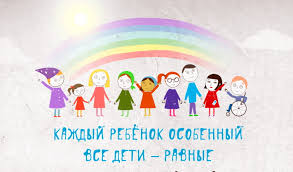 СПАСИБО 
ЗА  ВНИМАНИЕ!
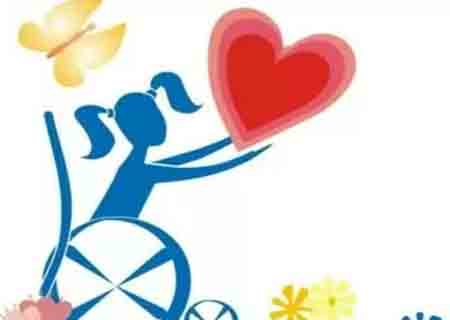